Intelligent experiments through real-time AI: Fast Data Processing and Autonomous Detector Control for sPHENIX and future EIC detectors
A collaborative proposal to DOE to develop “smart triggers” for sPHENIX and EIC
LANL(NP), MIT(NP, HEP), Fermilab(HEP), NJIT(CS)
Team of NP, HEP and Computer Science 
Goals:
Develop smart physics triggers (HF and other rare events) with streaming readout in p+p and p+A collisions in sPHENIX and also at the future EIC experiments in e+P and e+A collisions at RHIC
9/17/21
sPHENIX General Meeting
‹#›
SMART Trigger R&D: sPHNEIX as a Test Bench
9/17/21
sPHENIX General Meeting
‹#›
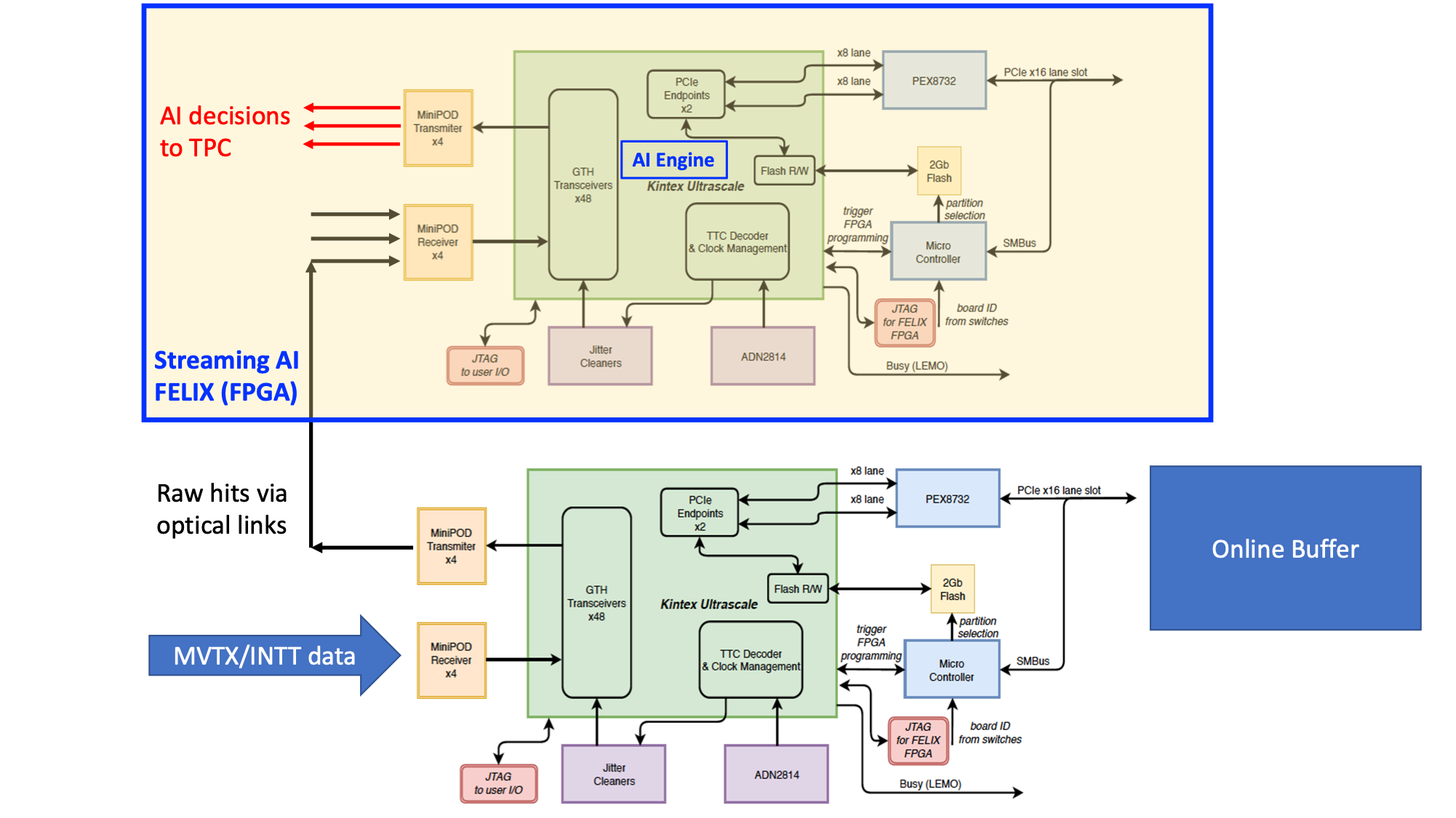 FELIX v1.5/v2.0 
Or
gFEX like?
9/17/21
sPHENIX General Meeting
‹#›
Data Throughput Estimation: MVTX and INTT
One FELIX(v2.0) raw data throughput from 8 MVTX staves:

One MVTX FELIX connected to 8 RUs (Staves) via 3 (GBTx) optical-links per RU:

8 (staves) x 3 (GBT links) x 80bits(GBT payload) x 40 MHz 
   = 8 x 3 x 3.2 Gbps

Total MVTX data:
6 (FLX) x [8 x 3 x 3.2 Gbps]

Total INTT data:??
One FELIX v1.5 available @LANL

48 IO ports: 

MVTX:  6 FELIX v2.0 (47 ports, one used for GTM communication, only 24 used)
INTT: 8 FELIX v2.0 (47 ports, # used?)
9/17/21
sPHENIX General Meeting
‹#›
MVTX: 3 layers
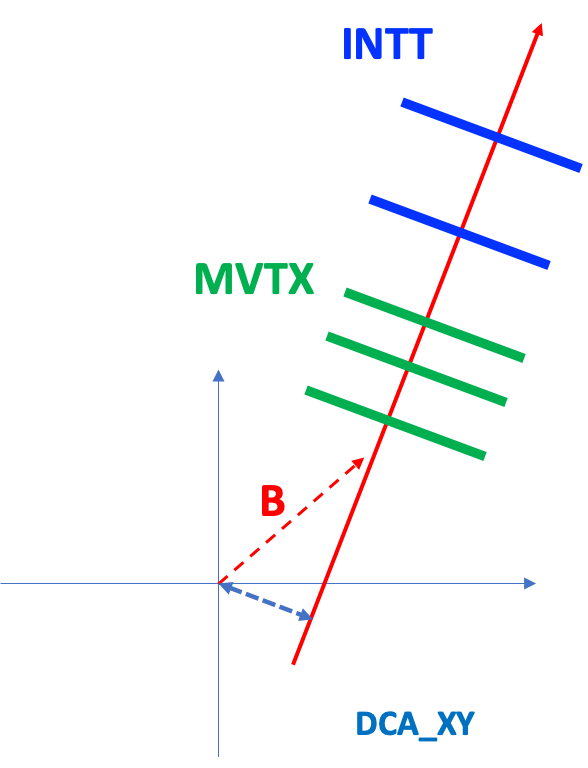 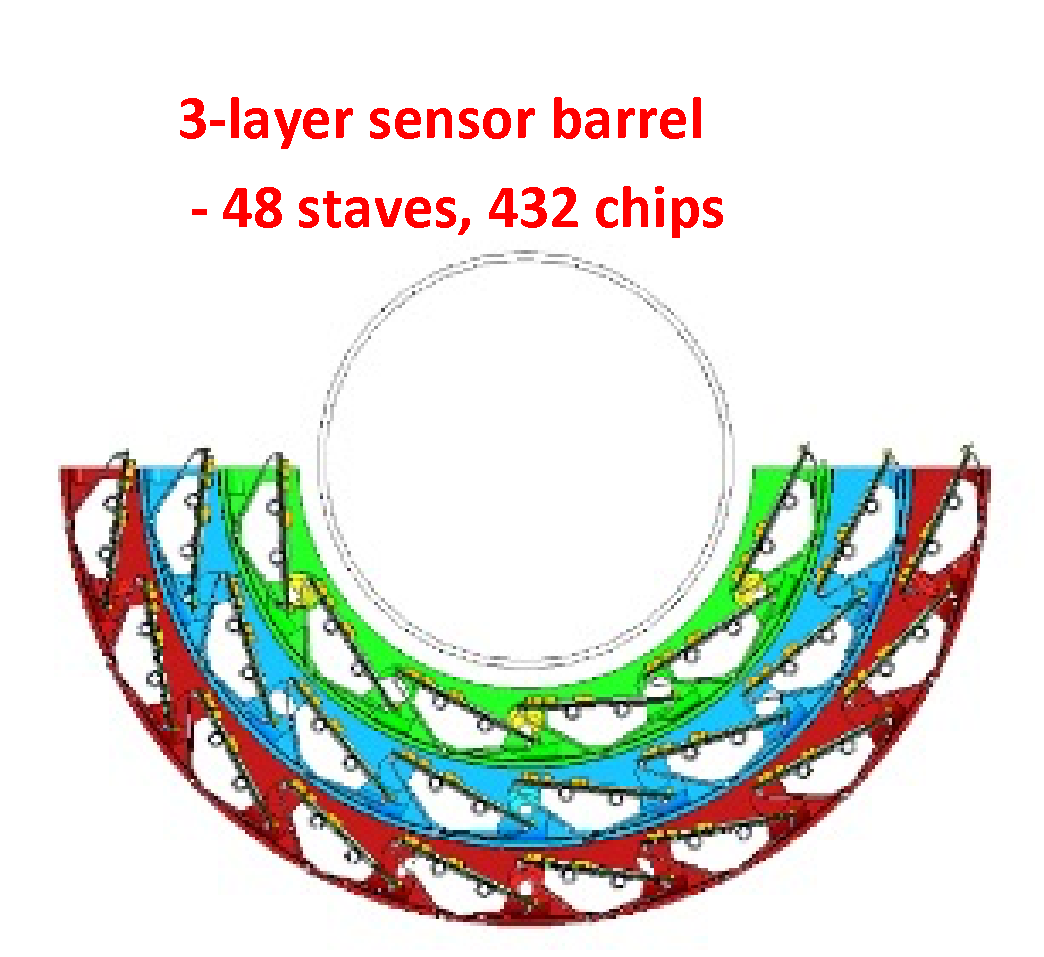 L0 = 12 staves
L1 = 16 staves
L2 = 20 staves
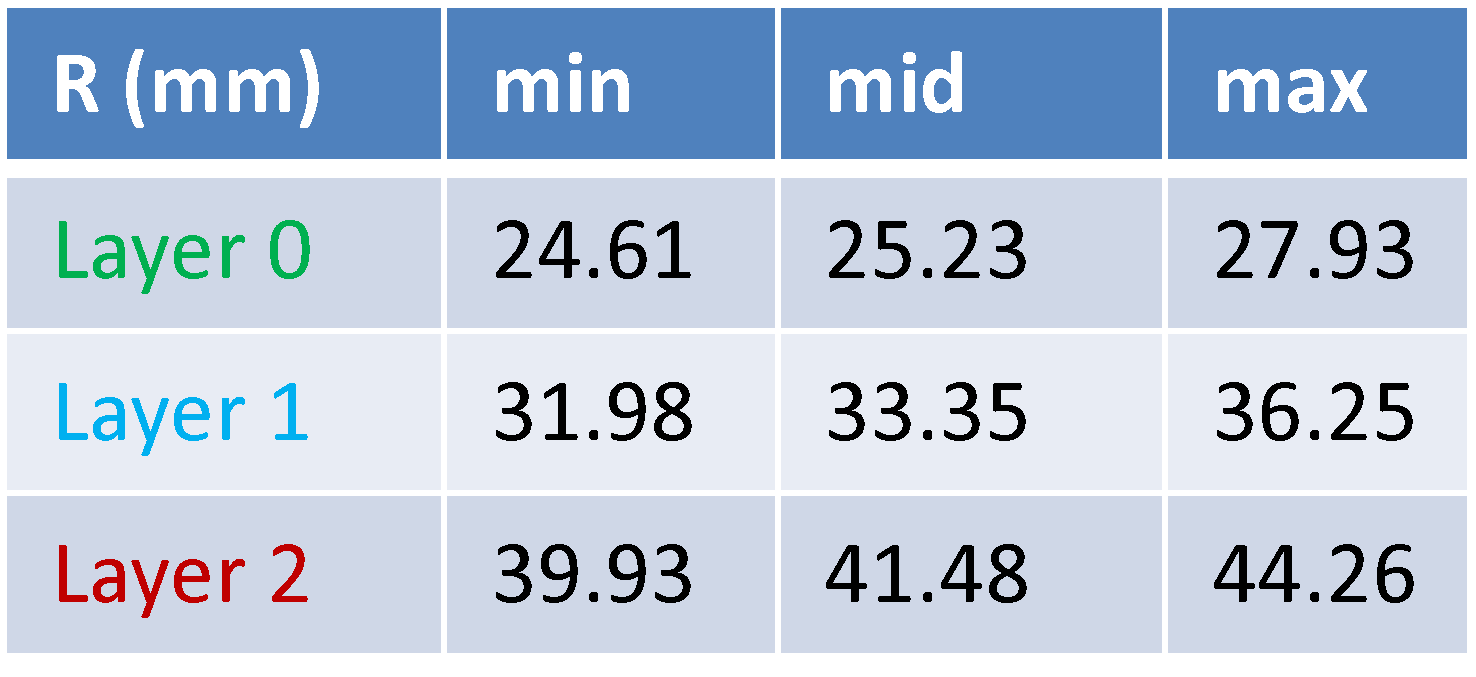 9/17/21
sPHENIX General Meeting
‹#›
INTT: 2 layers
Total silicon strips:
L1 = 159,744
L2 = 212,992

Readout: 
8 FELIX cards

details TBD
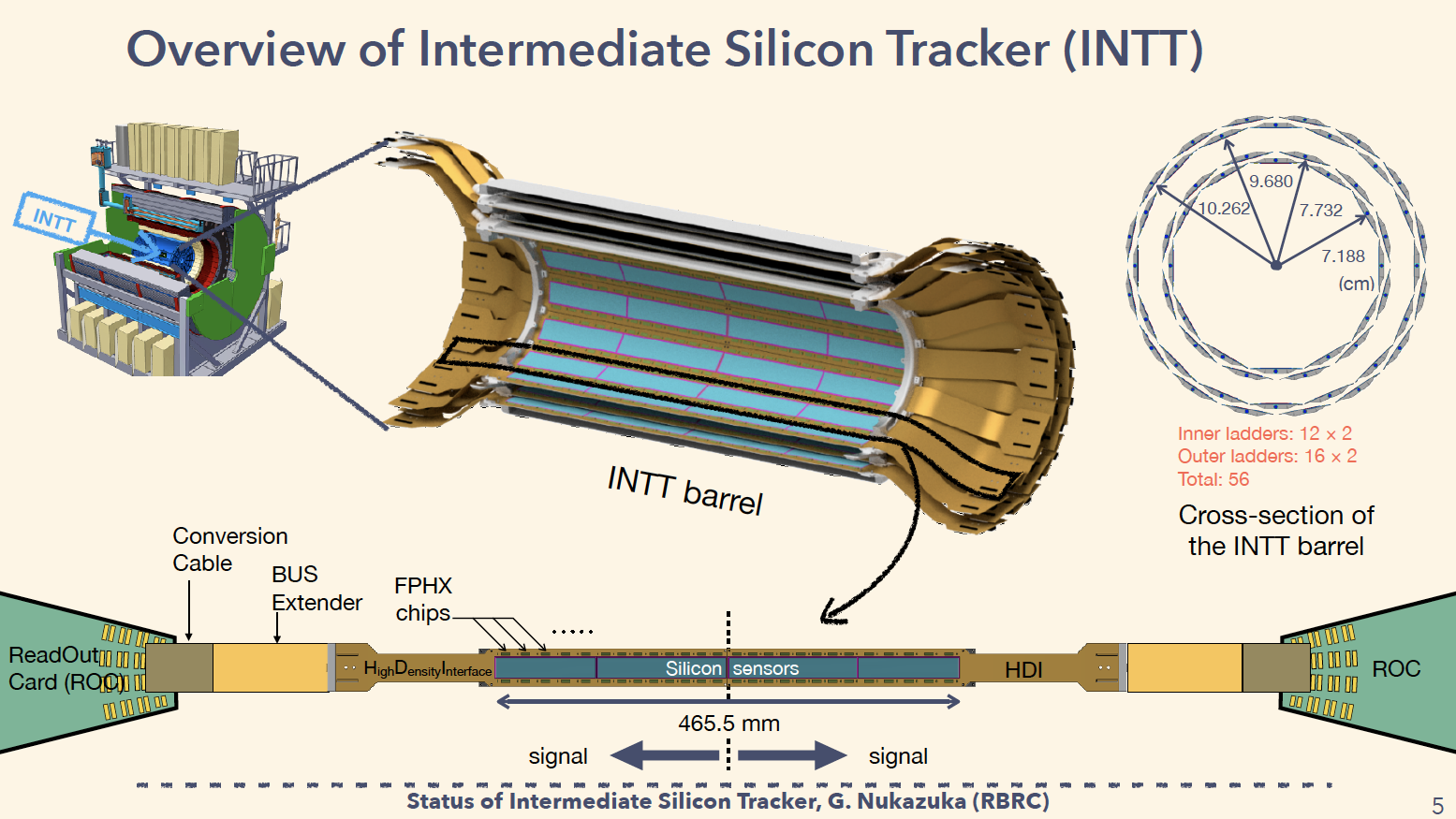 9/17/21
sPHENIX General Meeting
‹#›
FELIX Resource Utilization in MVTX Readout
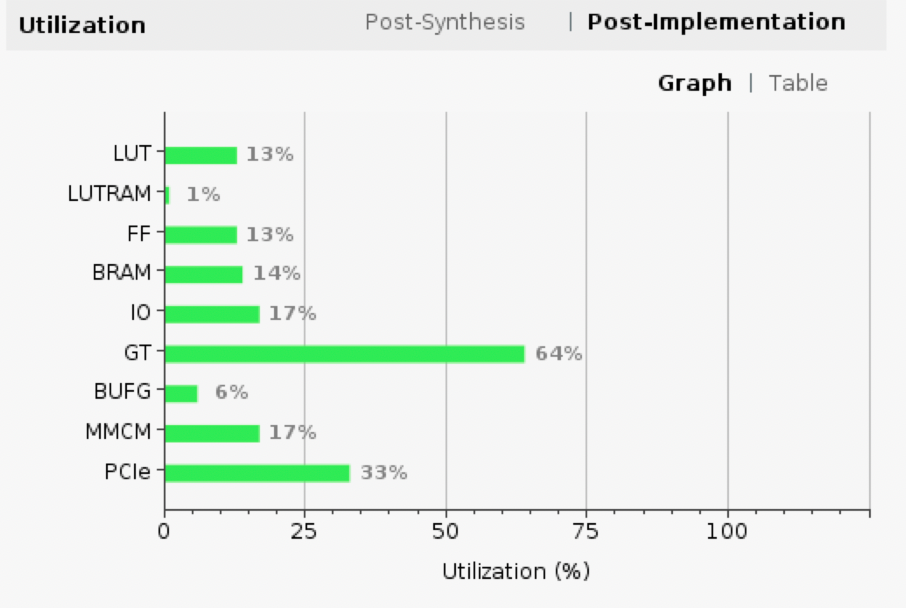 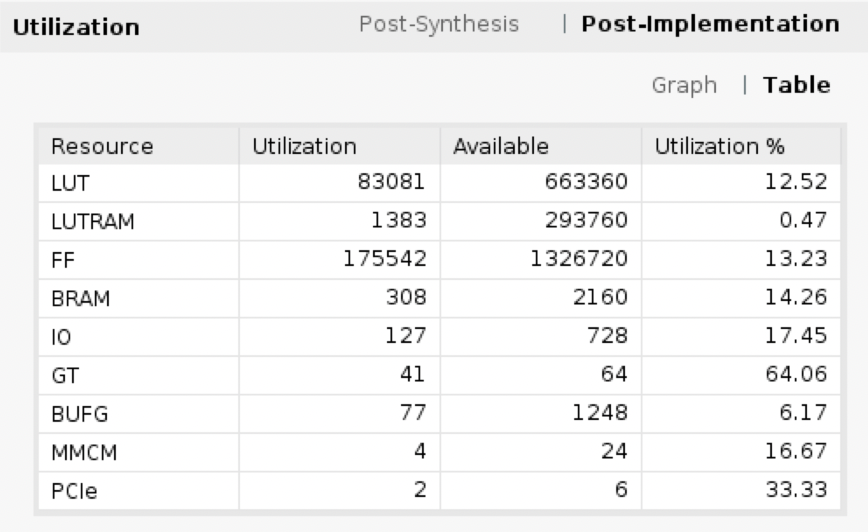 ‹#›
sPHENIX MVTX Readout Issues:
 https://docs.google.com/presentation/d/1-wsSyadLgK7Rr79Ug95bbQdtVszYqZrZrypN47DR2uM/edit?usp=sharing

and test summary:
https://docs.google.com/document/d/1u5jwNs0xC0vP3ZMBLH3iHSFRPngN7YCCb3L7jL-Z1C4/edit?usp=sharing
Unstable GBTx1 link between RU and FELIX
Currently working with a wide tolerance of “GLink loss window”
 ~ 200ms 
In the GBT implementation reset_rx_cdr_stable_out is used to check alignment. This signal seems to be not stable for GBTx1 and the signal is deasserted for few ms which causes a reset in the alignment  check process...
9/17/21
sPHENIX General Meeting
‹#›
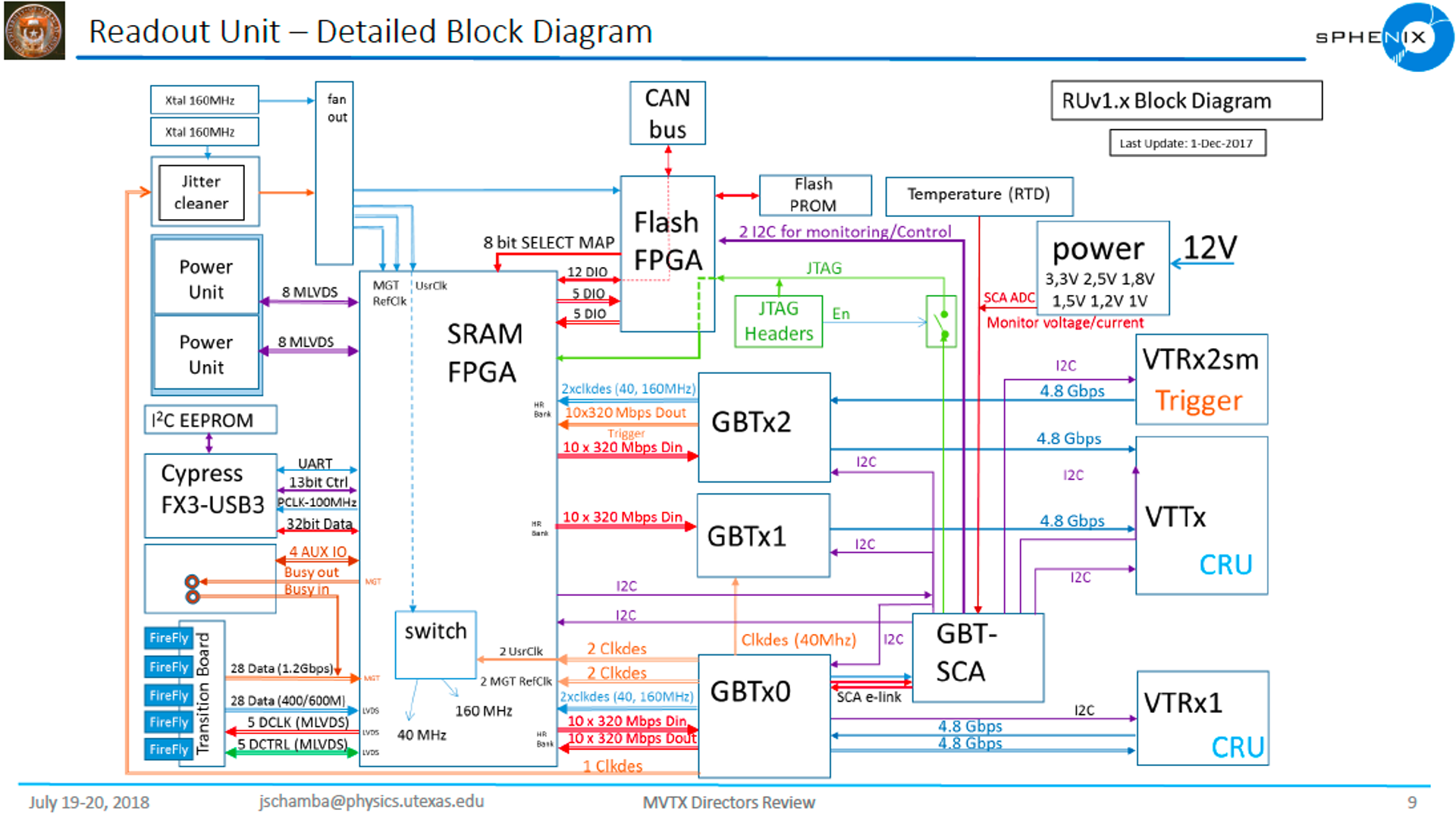 MVTX: VTRx/VTTx
all multimod
Trigger_In 
From FELIX
(6/11/2020)
Data_Out x2
To FELIX
Data + GBT-SCA
 + SWT
(6/11/2020
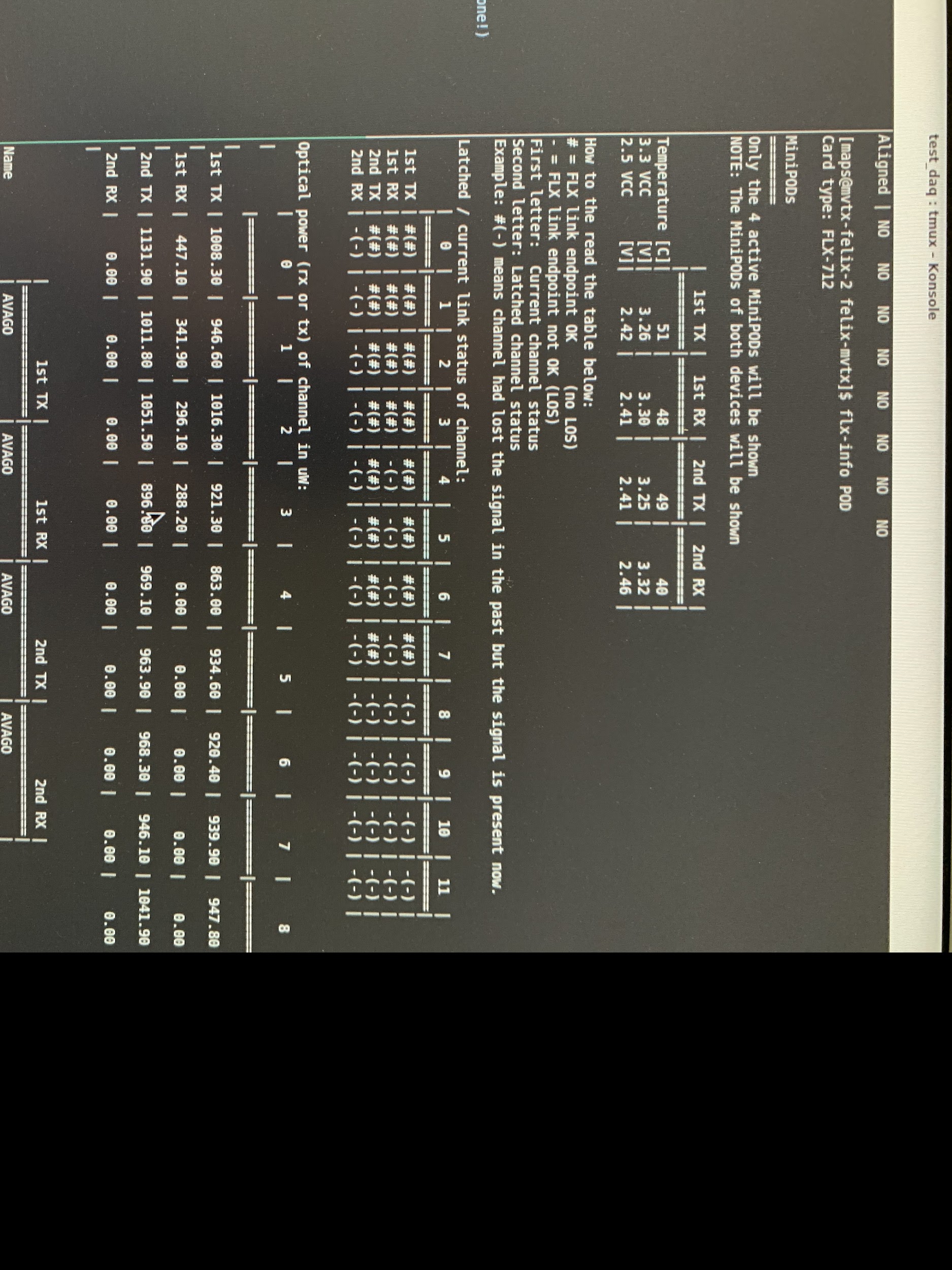 3-GBT Readout Test , 03/19/2021
RU FW:
FELIX FW:
Summarized on the MatterMost
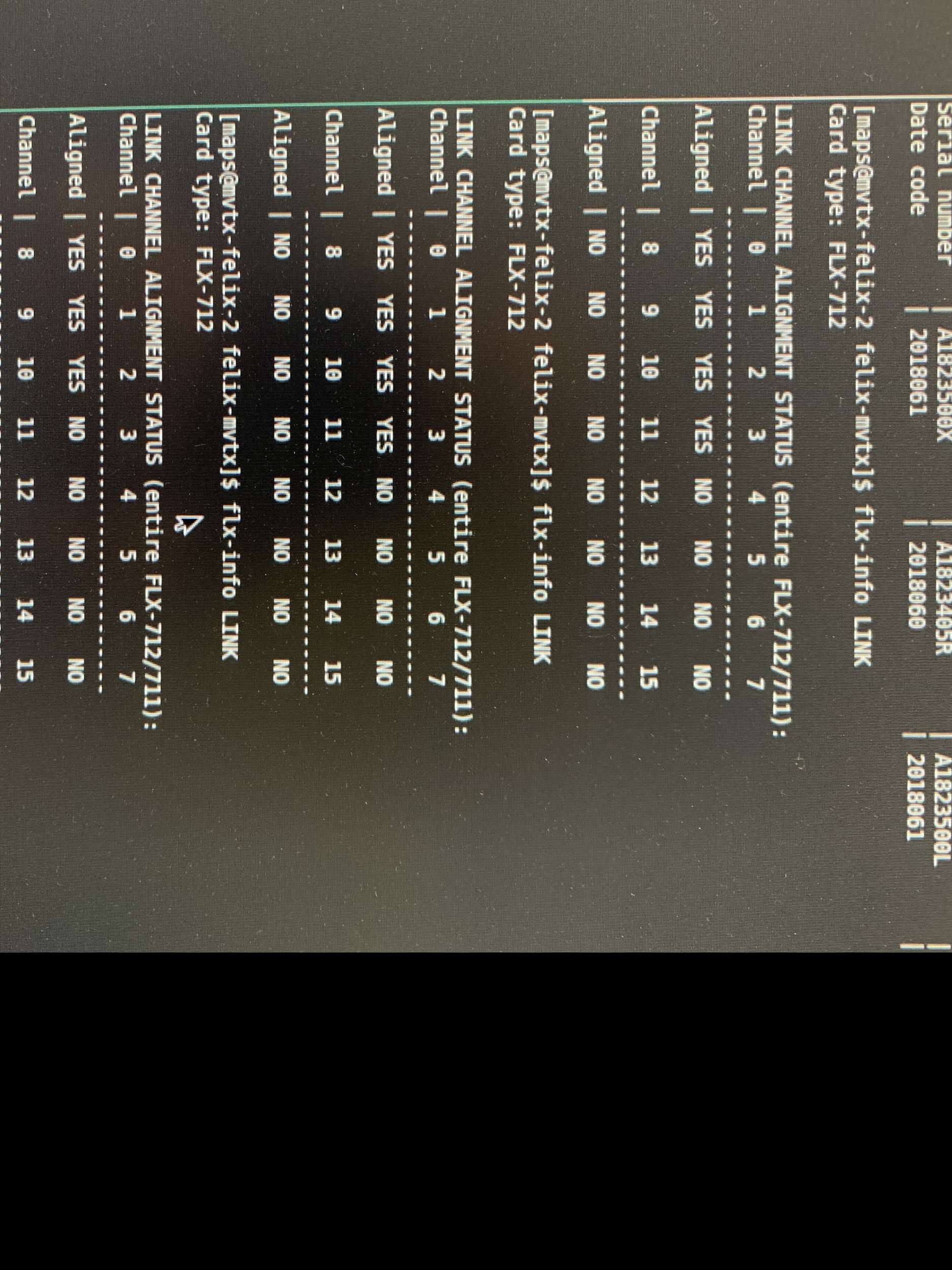 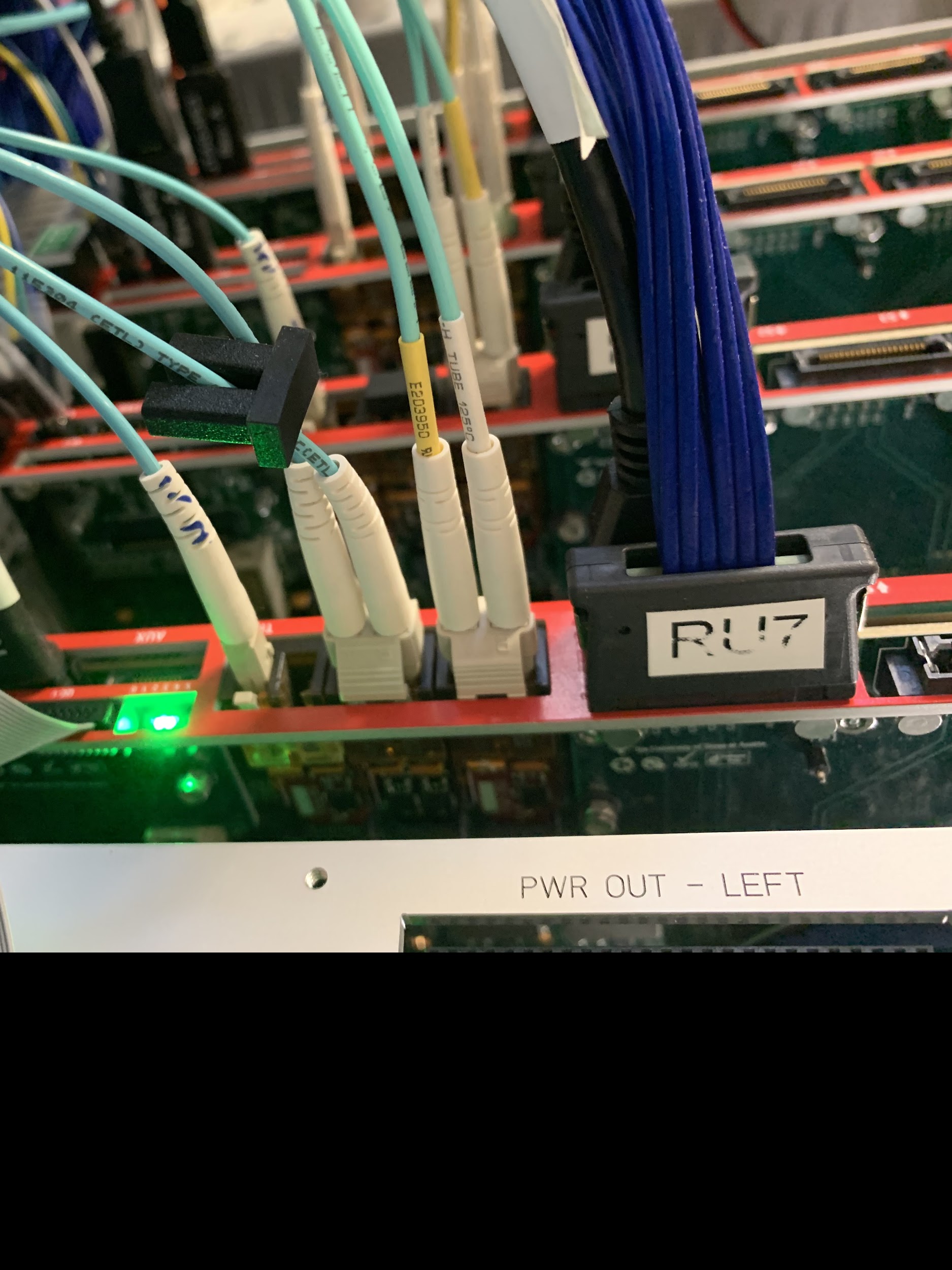 Test with RU-1, 03/21/2021
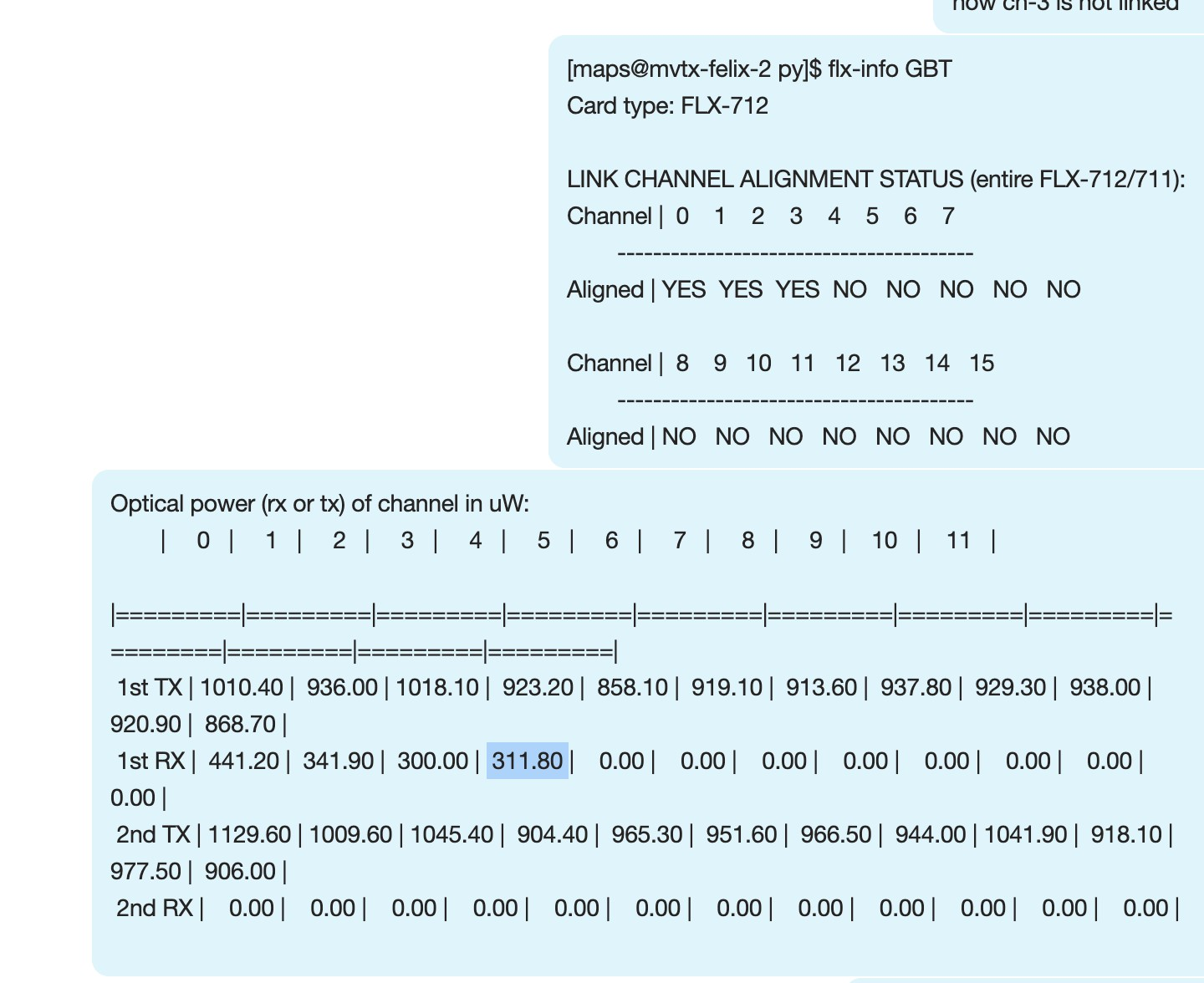 Same issue of locking VTTx1, but this time, the optical power seems okey (311 uW)

In the current MVTX testbench setup, the FELIX card provides 40.079MHz global CLK generated locally  

Different CLK domain?
RU GBT-VTTx/VTRx lines
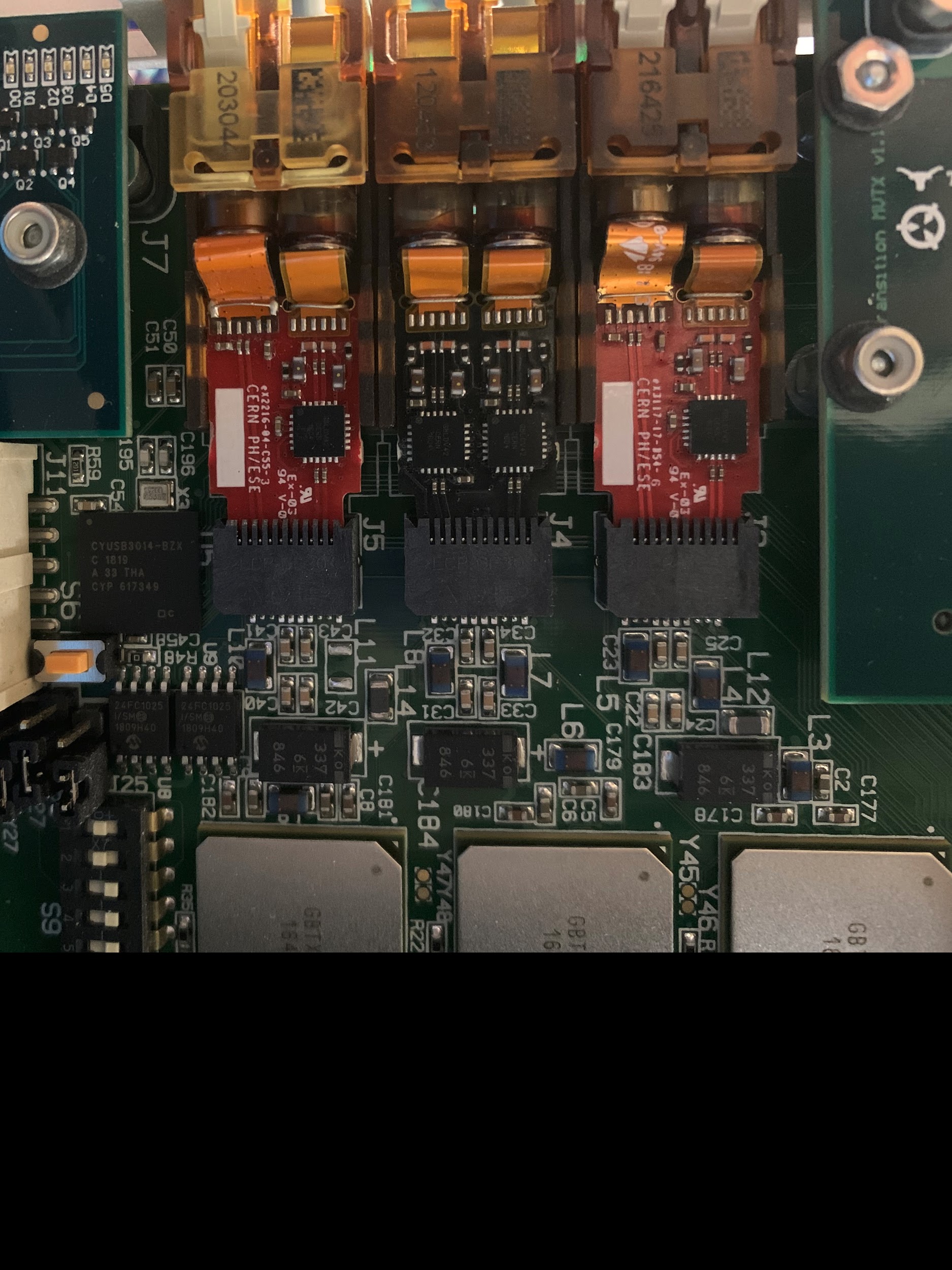 VTRx → GBTx0
TX
RX
VTTx  → 
GBTx1 (Top)
GBTx2 (Bottom)
VTRx (TTC) → GBTx2 
XX
RX (TTC)
Permanent Solutions?
update FELIX FW?
‹#›
‹#›
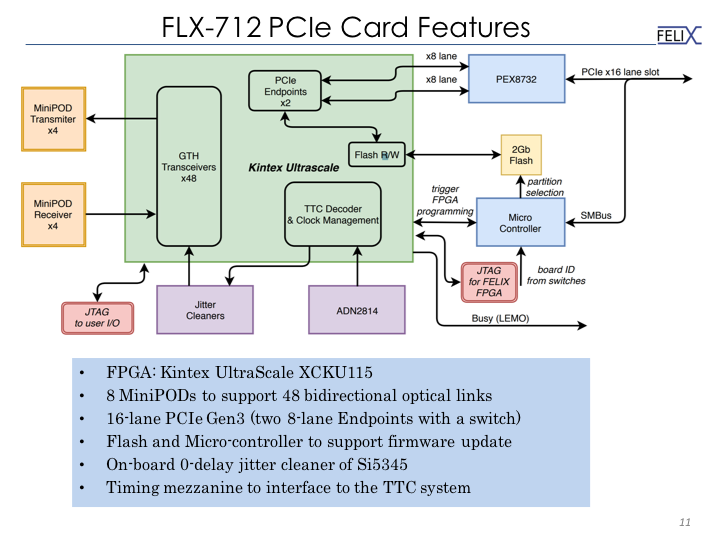 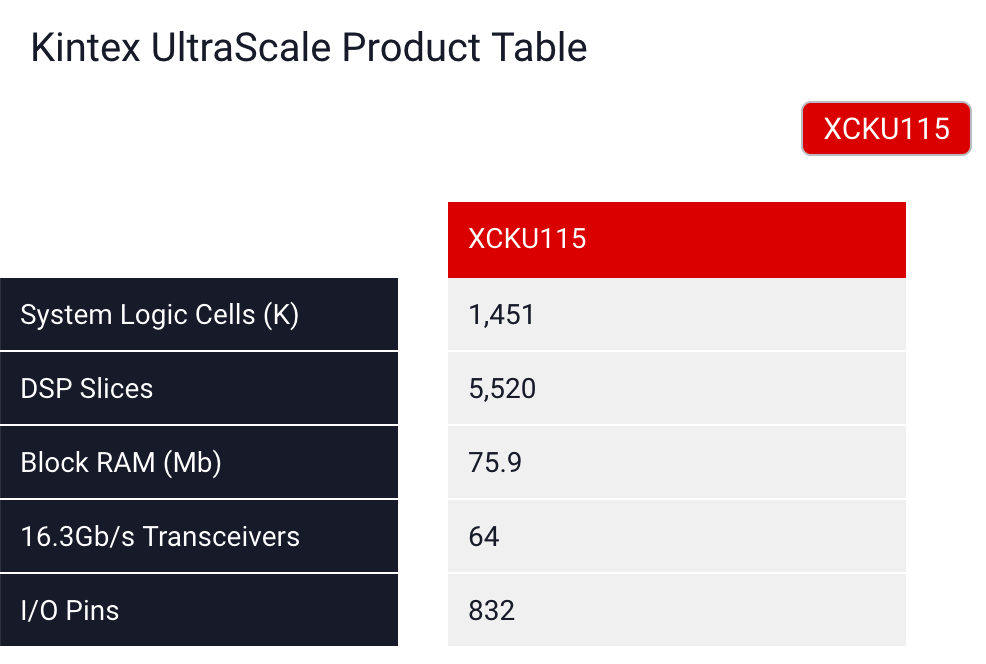 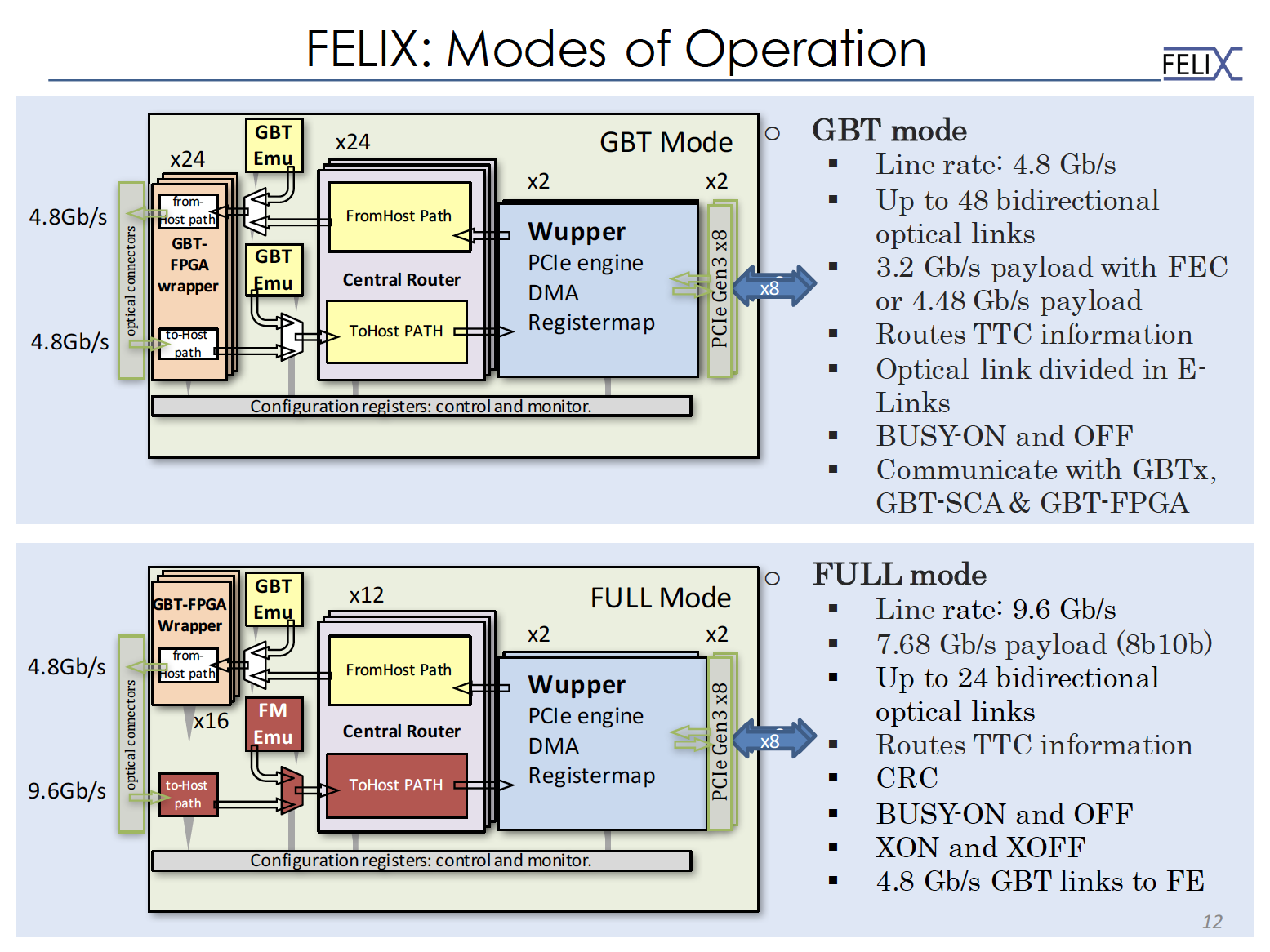 MVTX Readout Mode
MVTX/INTT Trigger Mode?
9/17/21
sPHENIX General Meeting
‹#›
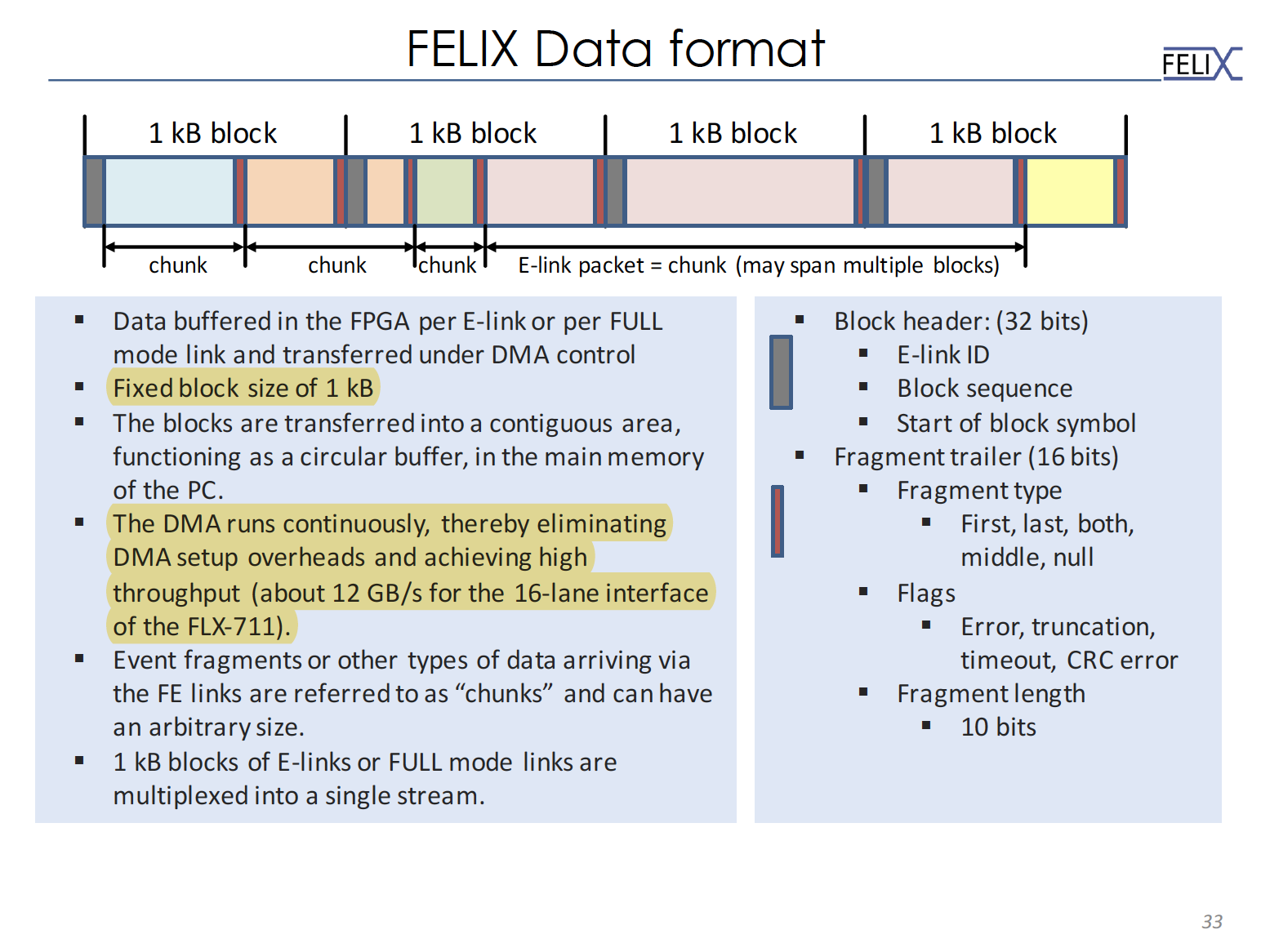 9/17/21
sPHENIX General Meeting
‹#›
One FELIX v1.5 and Two FELIX2.0 available @LANL
48 IOs
2 x 8GB
16GB memory
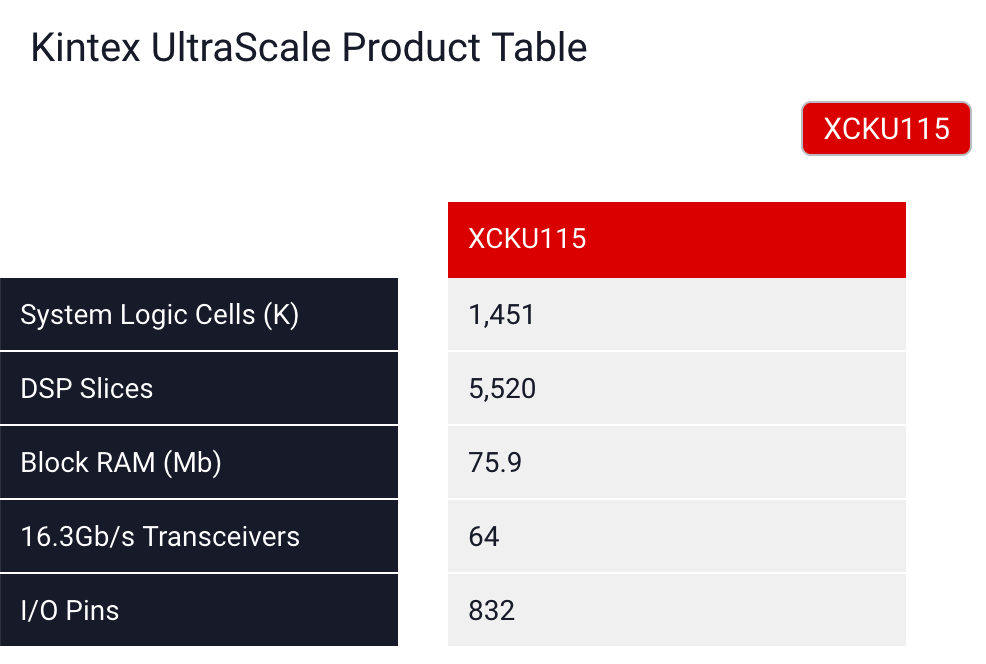 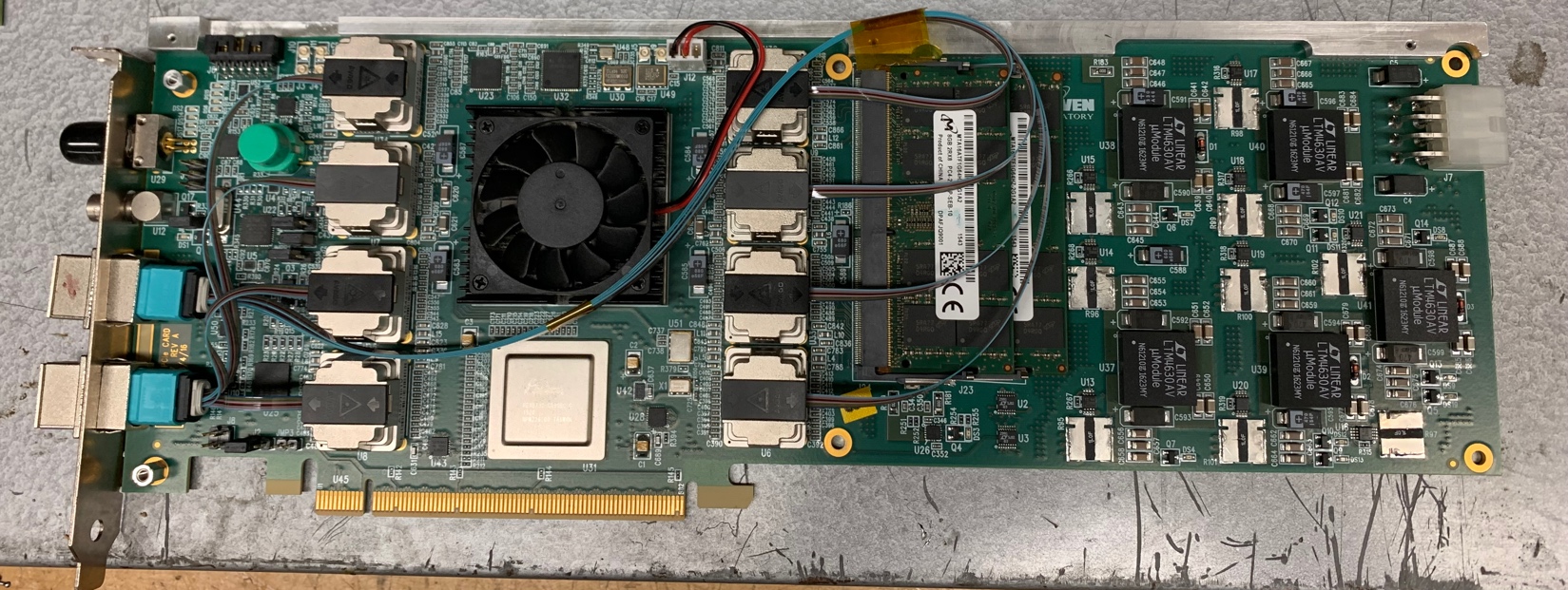 9/17/21
sPHENIX General Meeting
‹#›
gFEX option?
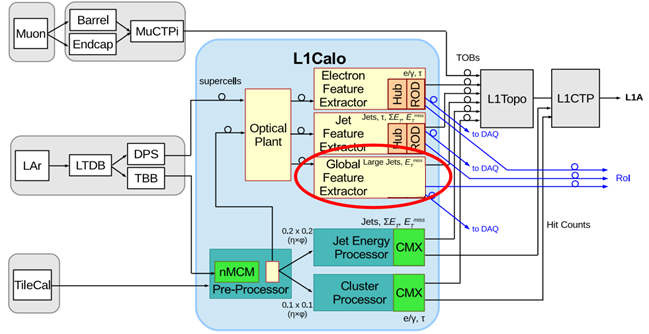 9/17/21
sPHENIX General Meeting
‹#›
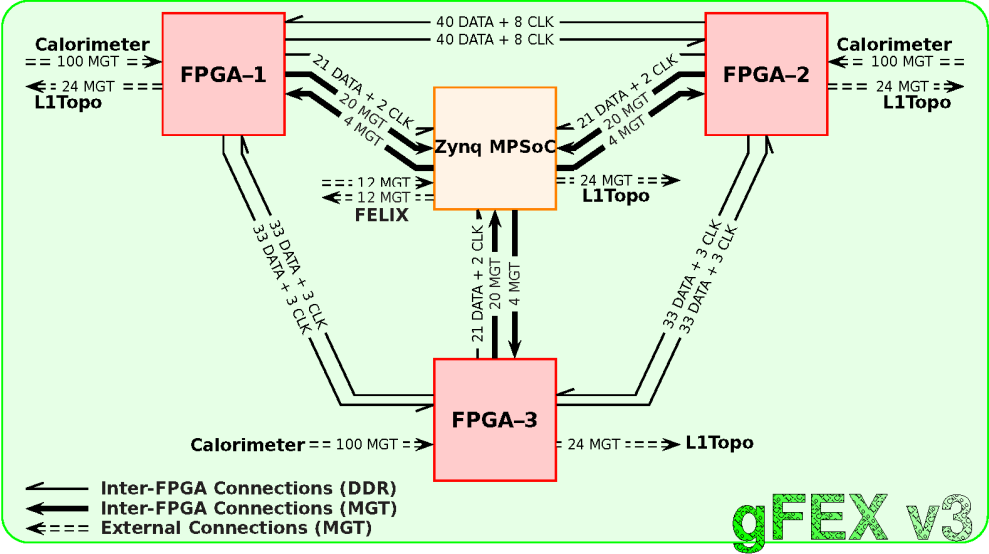 9/17/21
sPHENIX General Meeting
‹#›
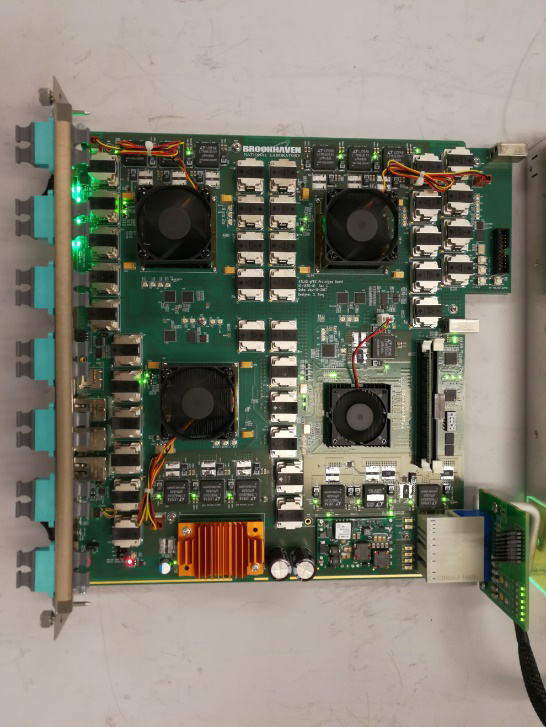 9/17/21
sPHENIX General Meeting
‹#›
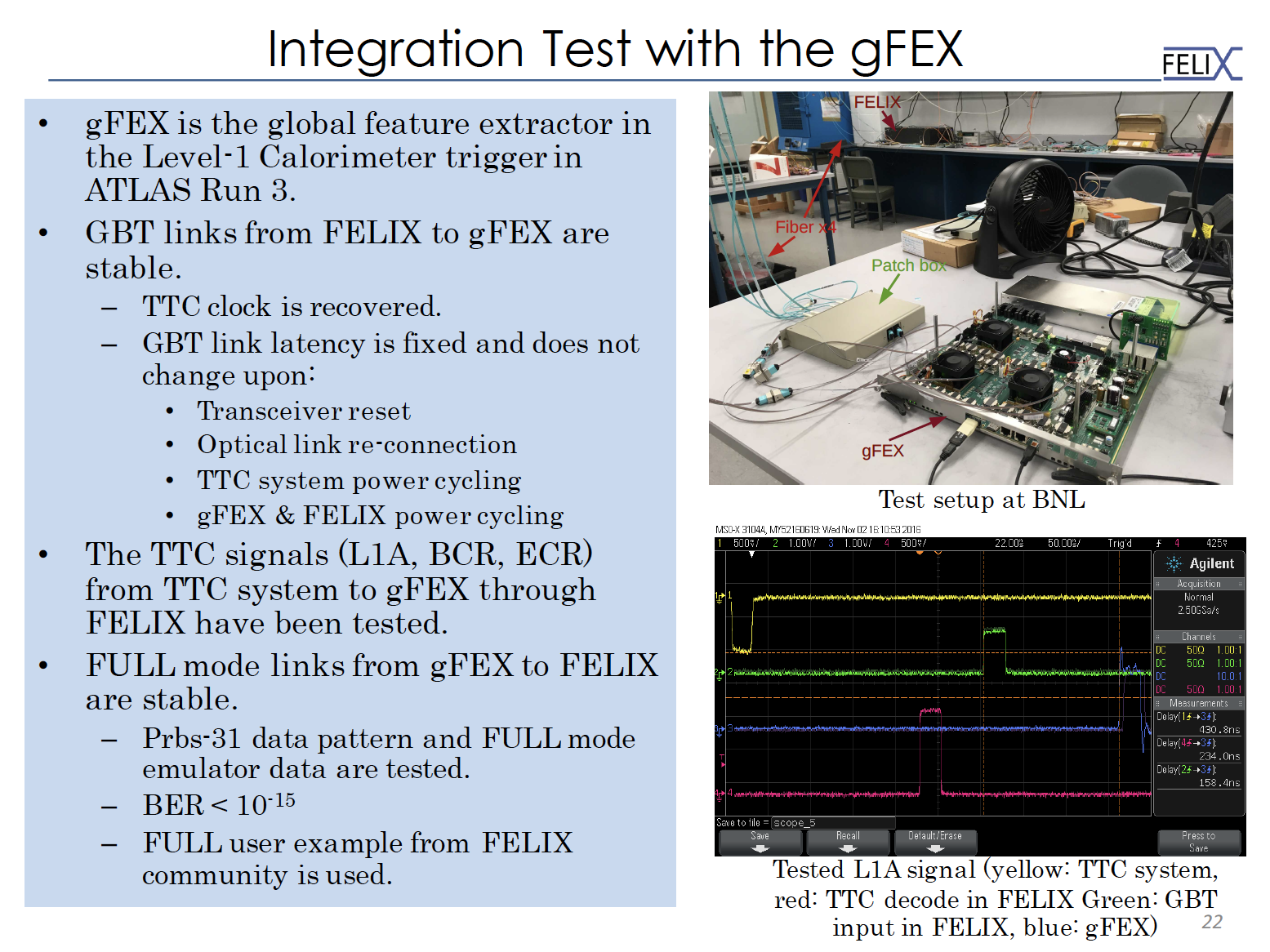 9/17/21
sPHENIX General Meeting
‹#›
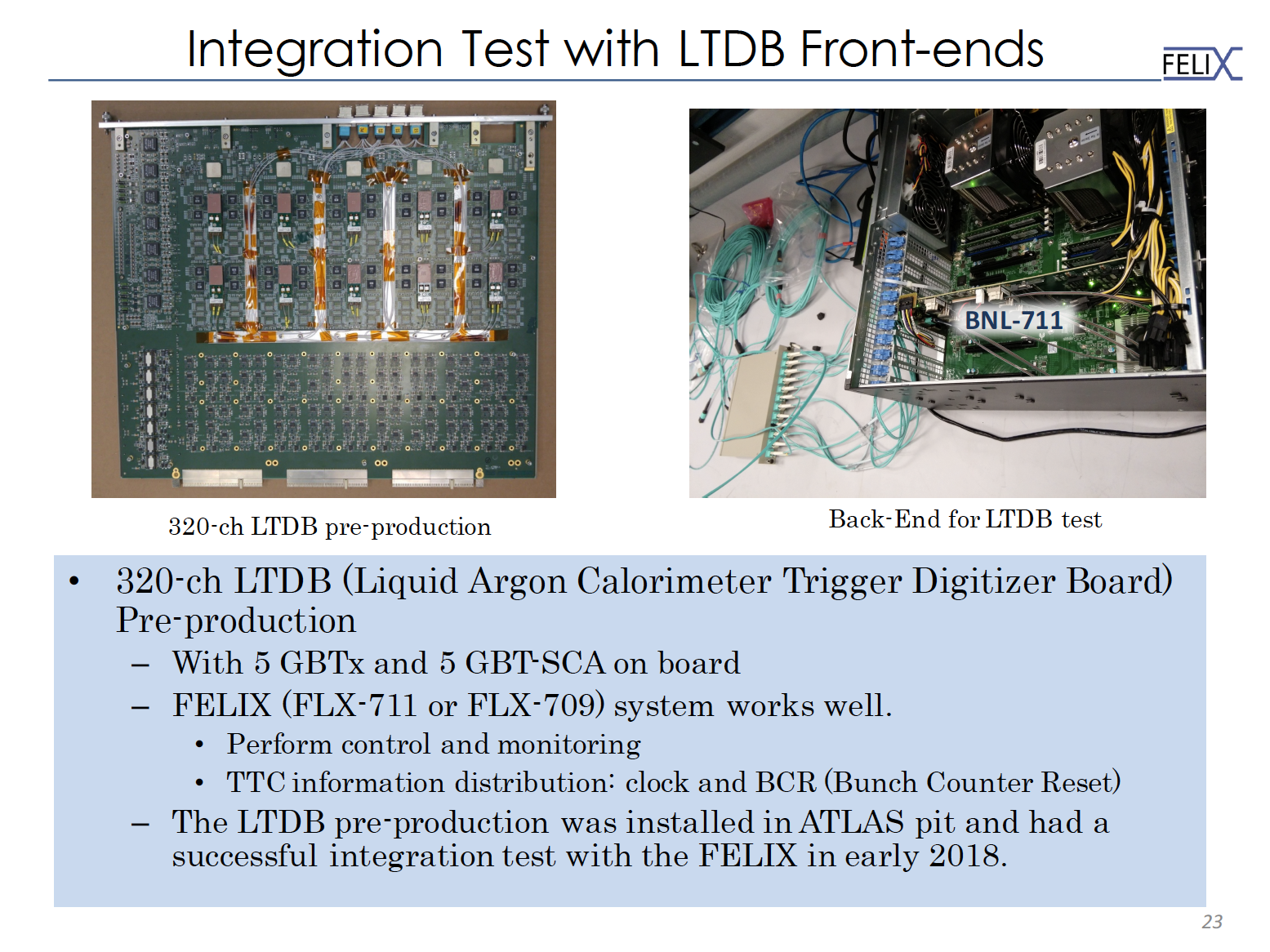 9/17/21
sPHENIX General Meeting
‹#›